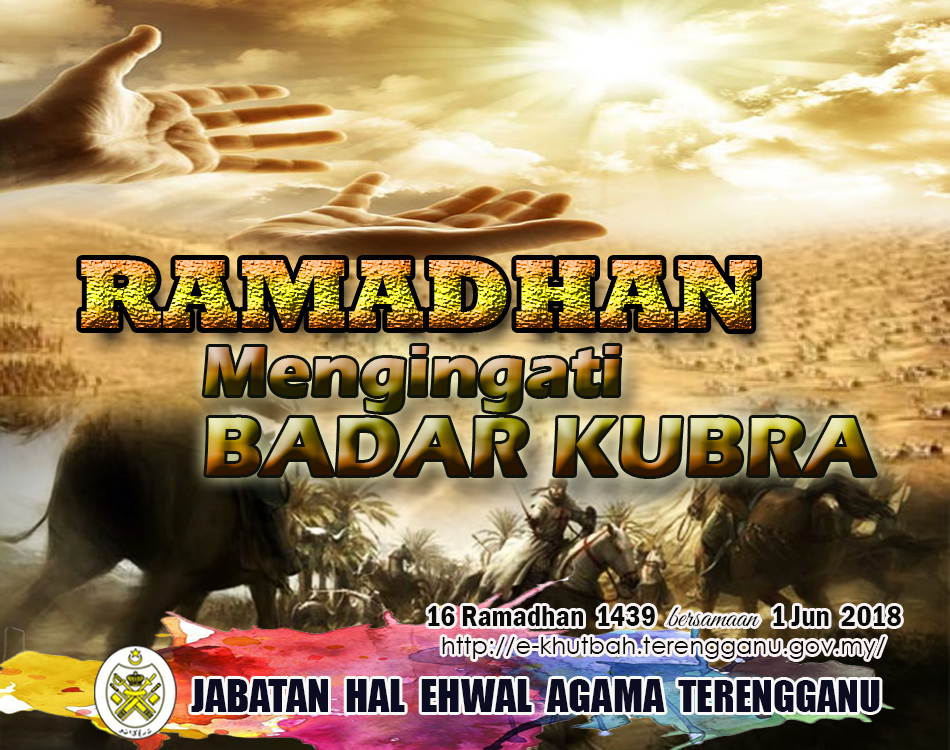 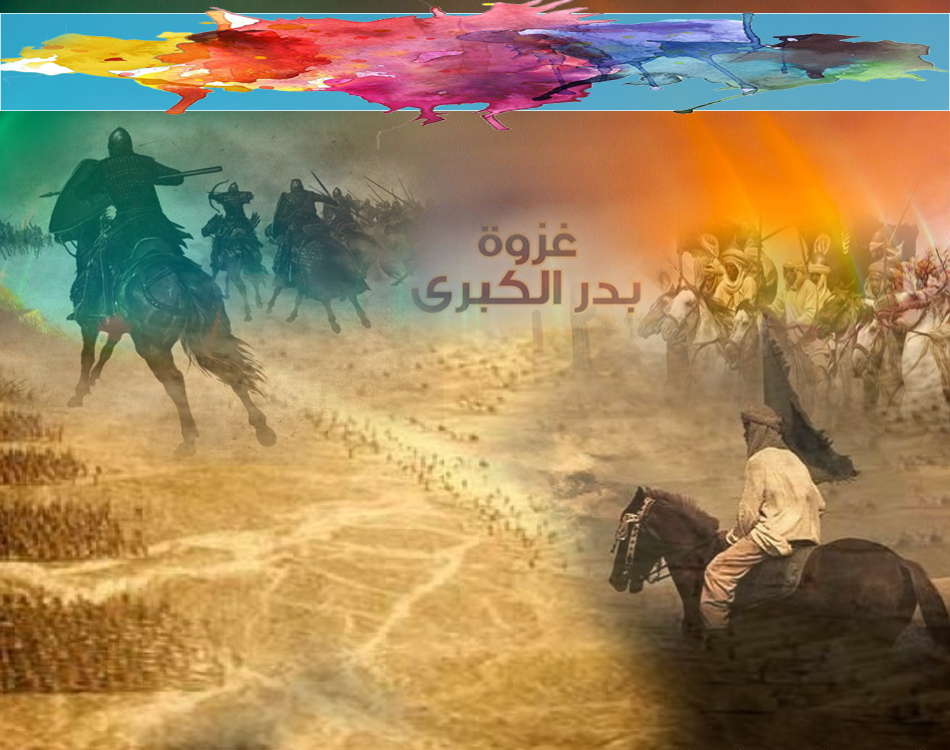 Pujian Kepada Allah S.W.T.
الْحَمْدُ للهِ
Segala puji-pujian hanya bagi 
Allah S.W.T.
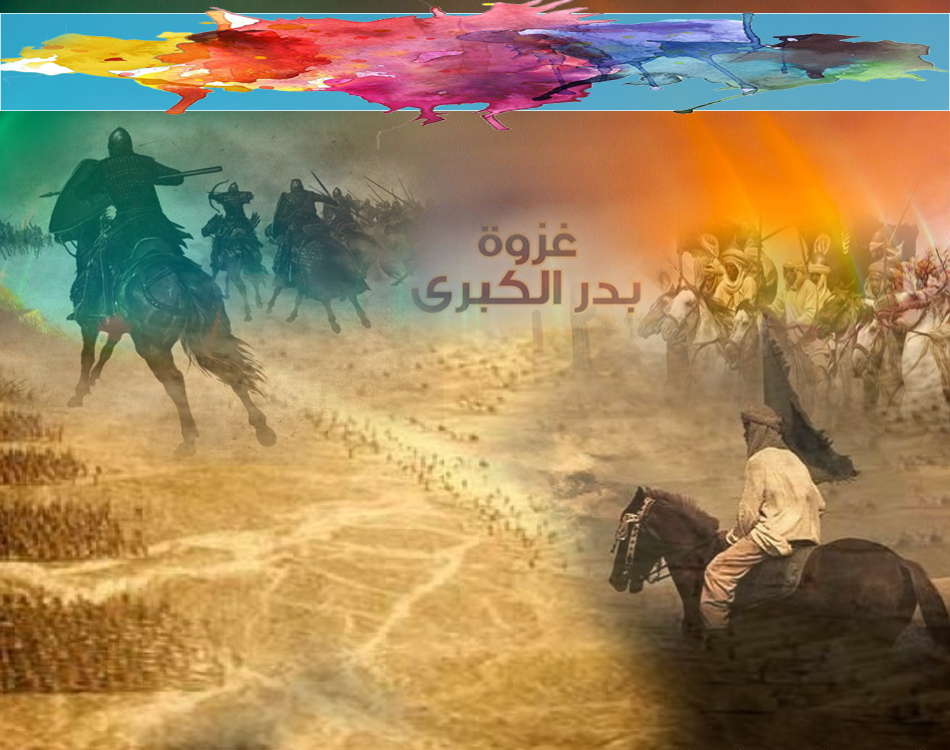 Firman Allah Taala                           Surah Ali Imran, Ayat 123:
وَلَقَدْ نَصَرَكُمُ اللَّهُ بِبَدْرٍ وَأَنتُمْ أَذِلَّةٌ ۖ فَاتَّقُوا اللَّهَ لَعَلَّكُمْ تَشْكُرُونَ.
Dan sesungguhnya Allah telah menolong kamu dalam perang Badar, sedang kamu berkeadaan lemah (kerana kamu sedikit bilangannya dan kekurangan alat perang). Oleh itu bertaqwalah kamu kepada Allah, supaya kamu bersyukur (akan kemenangan itu).
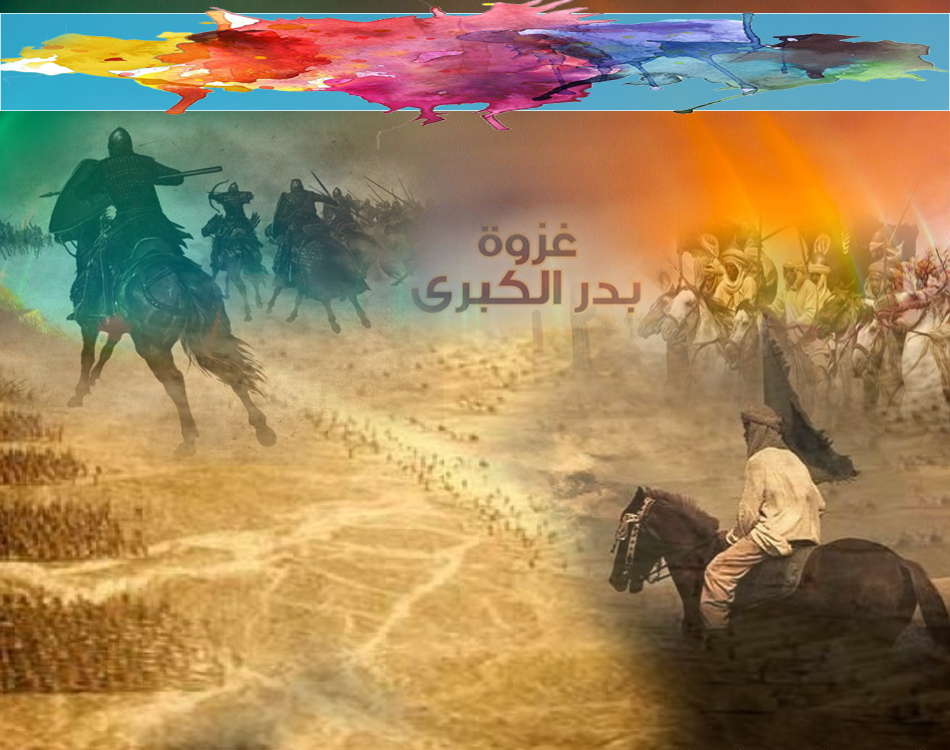 Syahadah
أَشْهَدُ أَن لآ إِلَهَ إِلاَّ اللهُ وَحْدَهُ لاَ شَرِيْكَ لَهُ، 
وَأَشْهَدُ أَنَّ مُحَمَّدًا عَبْدُهُ وَرَسُوْلُهُ
Aku bersaksi  bahawa sesungguhnya tiada tuhan melainkan Allah Yang Maha Esa, tiada sekutu bagiNya dan juga aku  bersaksi bahawa Nabi Muhammad SAW itu adalah hambaNya dan RasulNya.
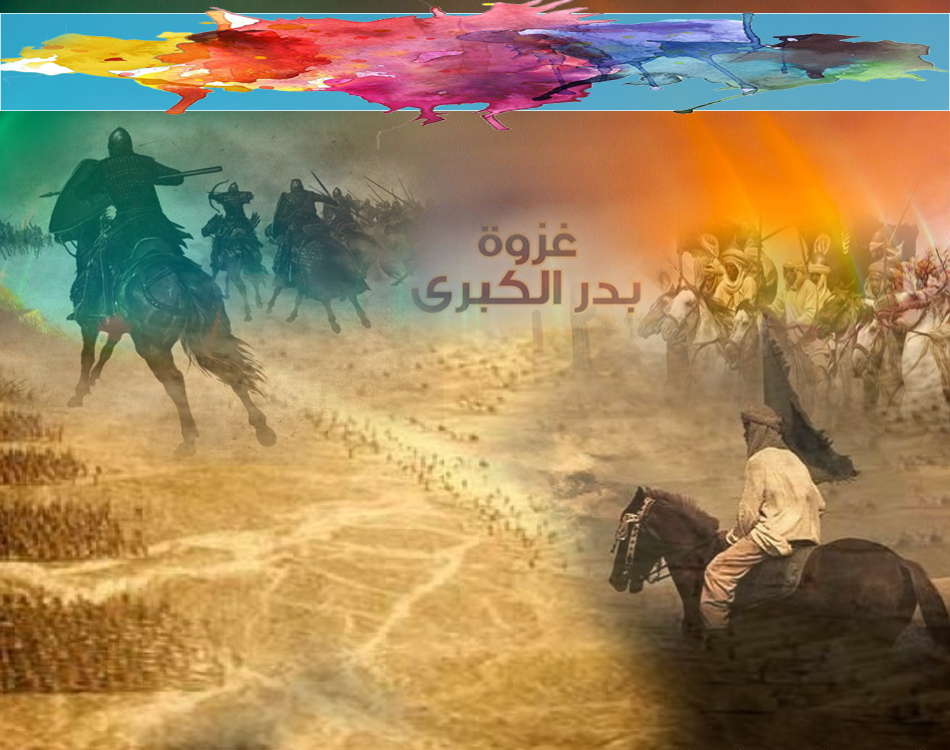 Selawat Ke Atas 
Nabi Muhammad S.A.W
اللّهُمَّ صَلِّ وَسَلِّمْ وَبَارِكْ عَلىَ سَيِّدِنَا مُحَمَّدٍ وَعَلَى آلِهِ وَأَصْحَابِهِ، وَمَنْ تَبِعَهُمْ بِإِحْسَانٍ إِلَى يَوْمِ الدِّيْنِ.
Ya Allah, cucurilah rahmat dan sejahtera ke atas Nabi Muhammad SAW dan ke atas keluarganya serta para sahabatnya dan pengikutnya dengan kebaikan hingga ke hari kemudian.
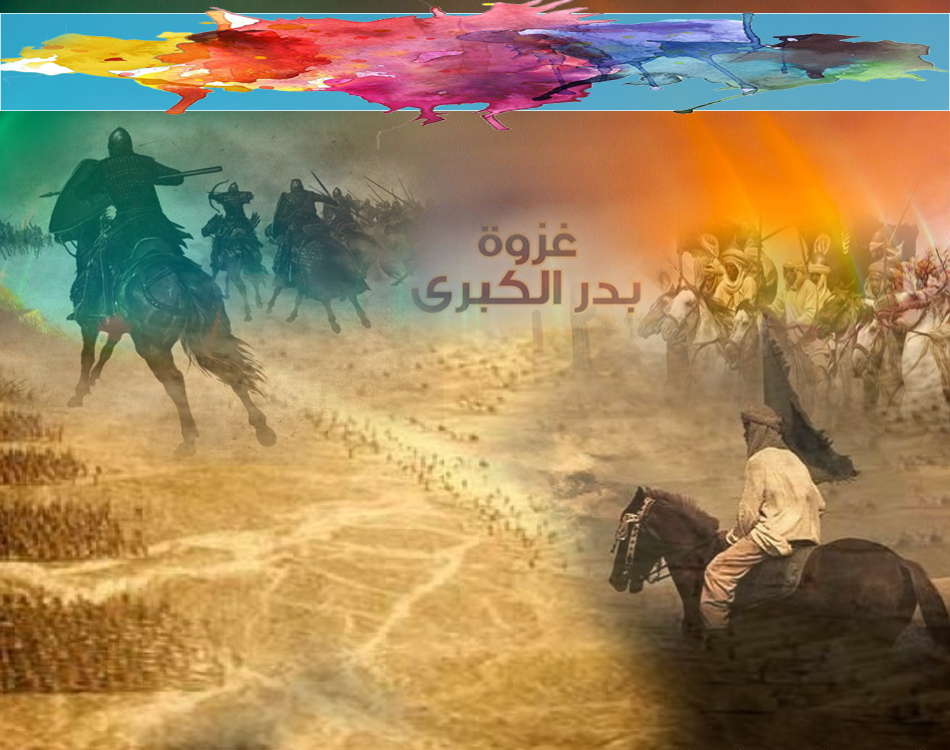 Pesanan Taqwa
اِتَّقُوْا اللهَ أُوْصِيْكُمْ وَإِيـَّايَ بِتَقْوَى الله، 
فَقَدْ فَازَ الْمُتَّقُوْنَ.
Bertakwalah kepada Allah dengan sebenar-benarnya, sesungguhnya telah berjaya bagi 
orang yang bertakwa.
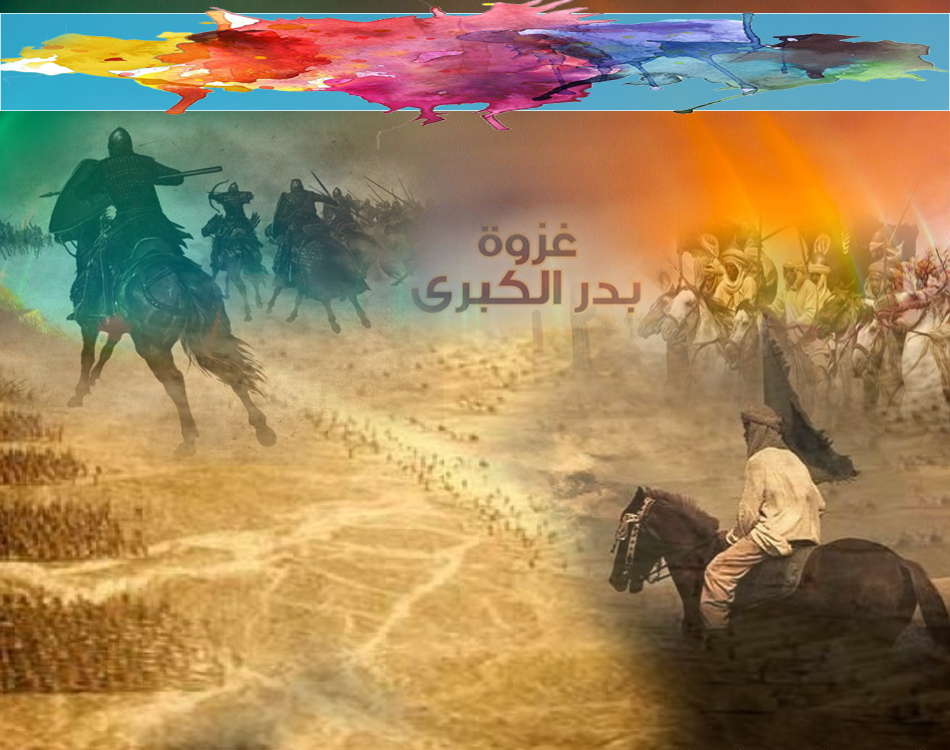 Pergandakan amalan dan ibadat
Laksanakan kebaikan dan ketaatan
Ramadhan adalah hadiah daripada Allah dengan keutamaan dan kelebihannya.
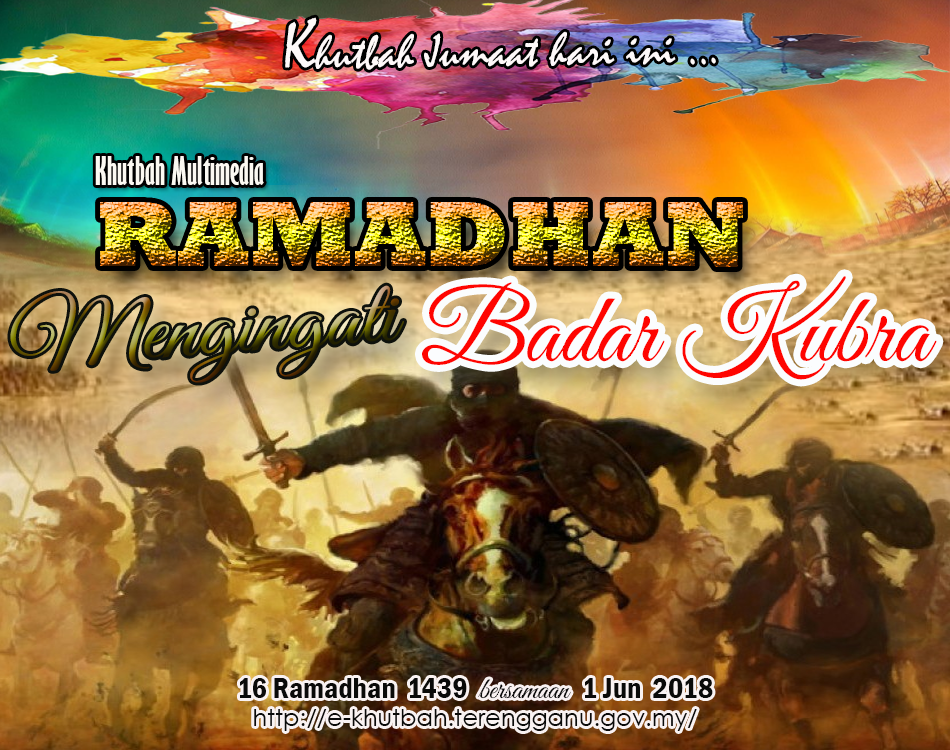 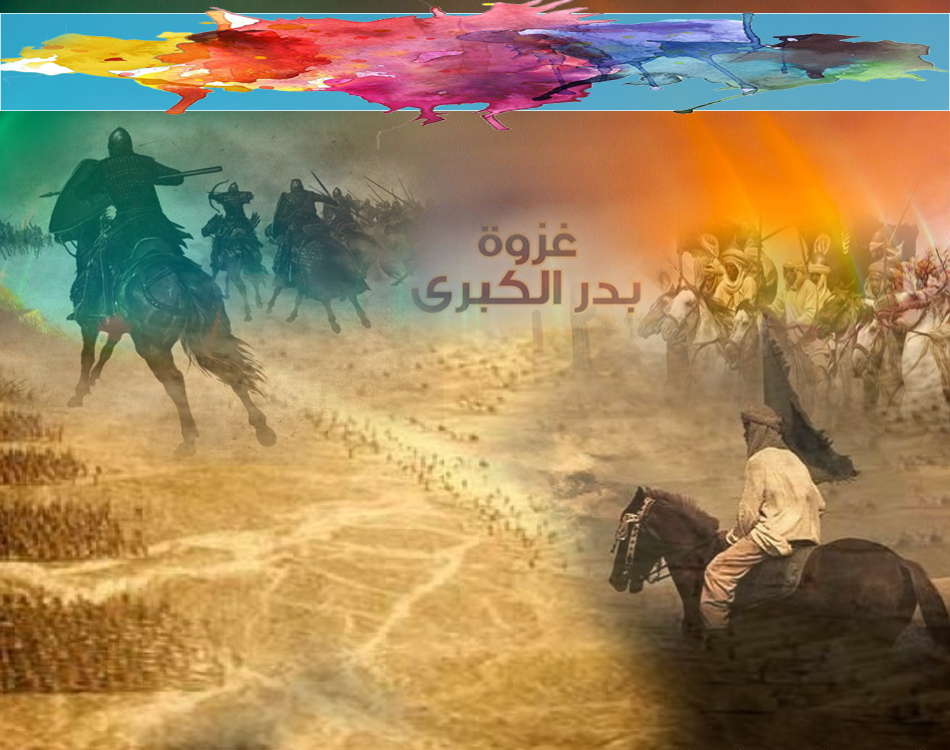 Peristiwa Badar Al Kubra
17 Ramadhan, 
Tahun Kedua Hijrah
Rasulullah bersama Para sahabat telah bertempur dengan pasukan musyrikin Mekan
Di Badar, kurang 150 km daripada 
kota Madinah
Mercu tanda kehebatan kalimah tauhid
Penentu perjuangan Rasulullah SAW dalam menyebarkan risalah Islam.
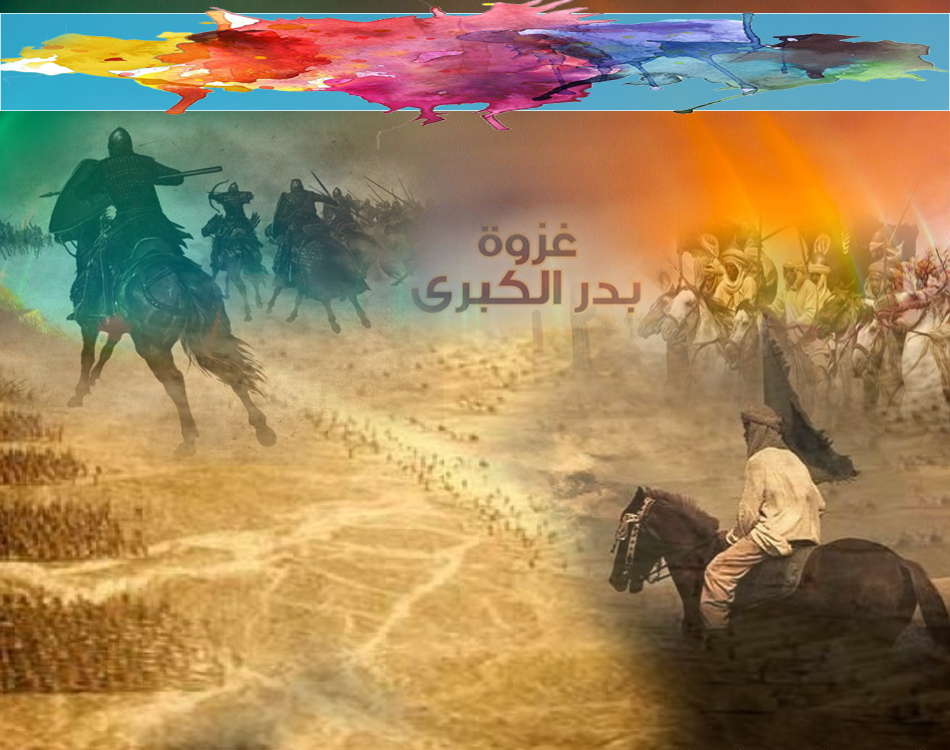 Rintihan Rasulullah SAW
اللَّهُمَّ أَنْجِزْنِيْ مَا وَعَدْتَنِيْ. اللَّهُمَّ آتِ مَا وَعَدْتَنِيْ. 
اللّهُمَّ إِنْ تُهْلِكْ هَذِهِ الْعِصَابَةَ لاَ تُعْبَدْ فِيْ الأَرْضِ.
Ya Allah, tunaikanlah apa yang telah engkau janjikan kepada ku. Ya Allah,  kurniakanlah apa yang telah engkau janjikan kepada ku. Ya Allah , jika Engkau binasakan pasukan ini, nescaya tiada lagi manusia yang akan menyembahMu di bumi ini .
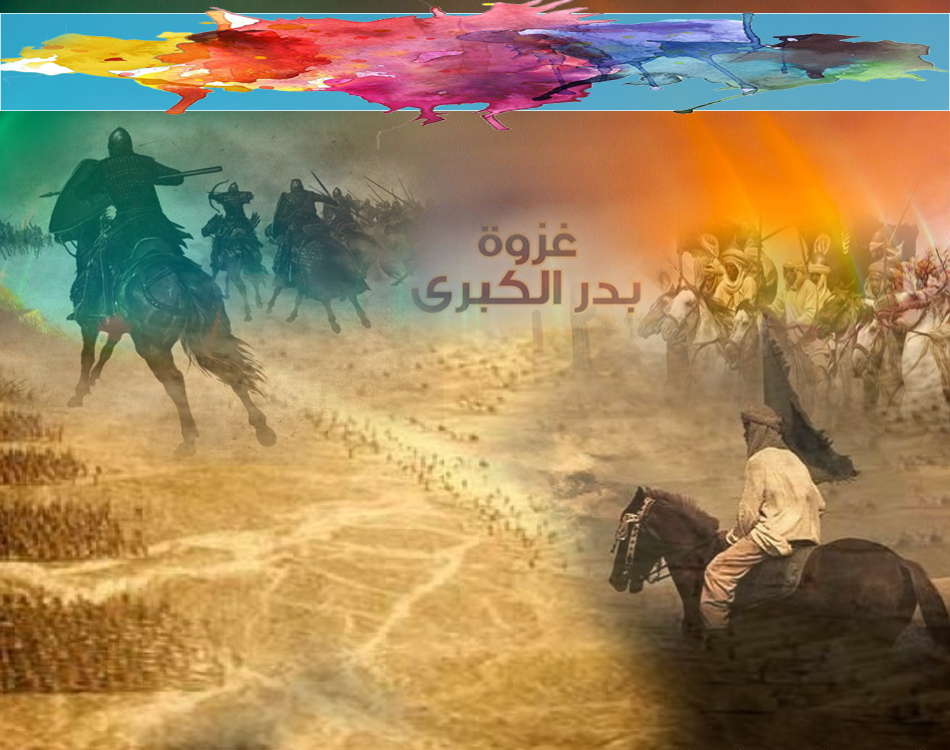 Peristiwa Badar Al Kubra
Perjalanan pulang rombongan perniagaan Quraisy yang dipimpin oleh Abu Sufian bin Harb  – Dari Syam menuju ke Mekah
Rasulullah SAW bersama 313 orang sahabat keluar ke Badar bagi mengambil barangan perniagaan
Abu Sufian menghantar utusan ke Mekah untuk minta bantuan
Abu Jahal dengan kekuatan hampir 1000 bala tentera bergerak ke Badar
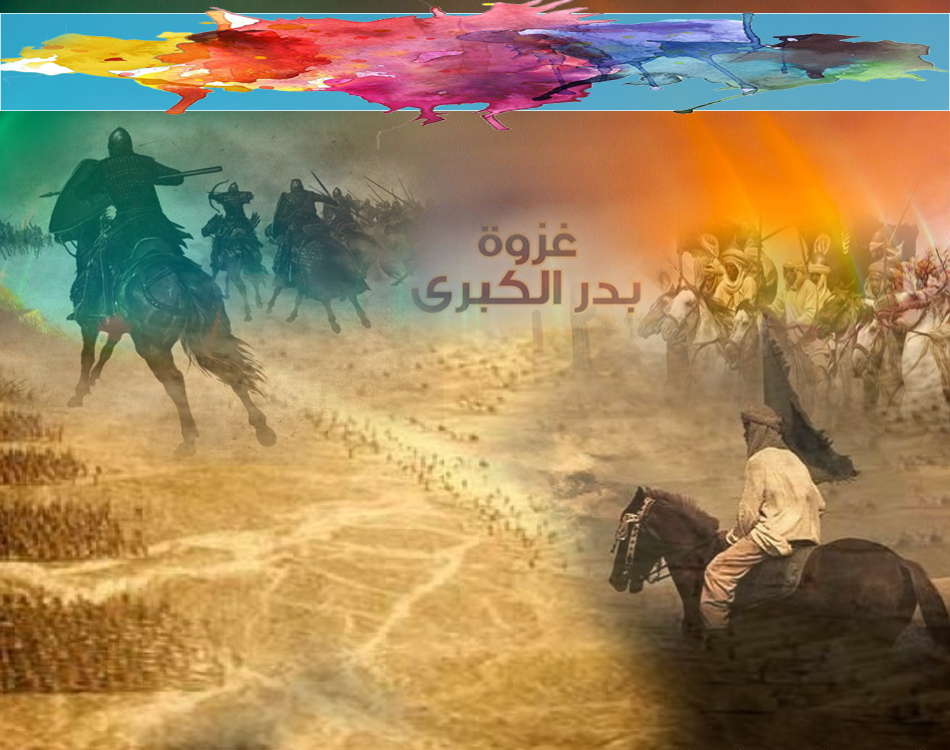 Kata-kata angkuh dan sombong Abu Jahal
"Demi Allah! Kita tidak mahu pulang sekarang sehingga kita sampai di Badar. Kita berpesta di sana selama 3 hari, kita sembelih unta, minum arak dan menyanyi sehingga seluruh bangsa Arab mengetahui perhimpunan dan kedatangan kita. Maka kehebatan kita terus menerus dapat dilihat oleh mereka".
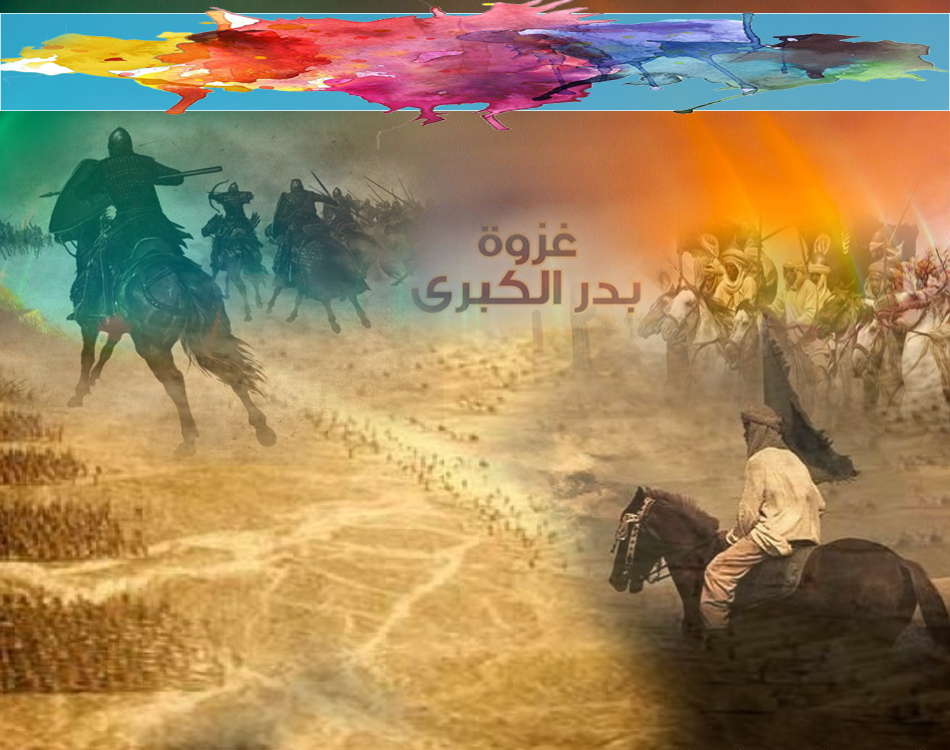 Firman Allah Taala                           Surah Al Anfal, Ayat 47:
وَلَا تَكُونُوا كَالَّذِينَ خَرَجُوا مِن دِيَارِهِم بَطَرًا وَرِئَاءَ النَّاسِ وَيَصُدُّونَ عَن سَبِيلِ اللَّهِ ۚ وَاللَّهُ بِمَا يَعْمَلُونَ مُحِيطٌ.
Dan janganlah kamu menjadi seperti orang-orang Yang keluar dari negerinya dengan berlagak sombong dan menunjuk-nunjuk (kekuatan mereka) kepada orang ramai (kerana hendak meminta dipuji), serta mereka pula menghalang manusia dari jalan Allah dan (ingatlah) Allah Maha meliputi pengetahuannya akan apa yang mereka kerjakan.
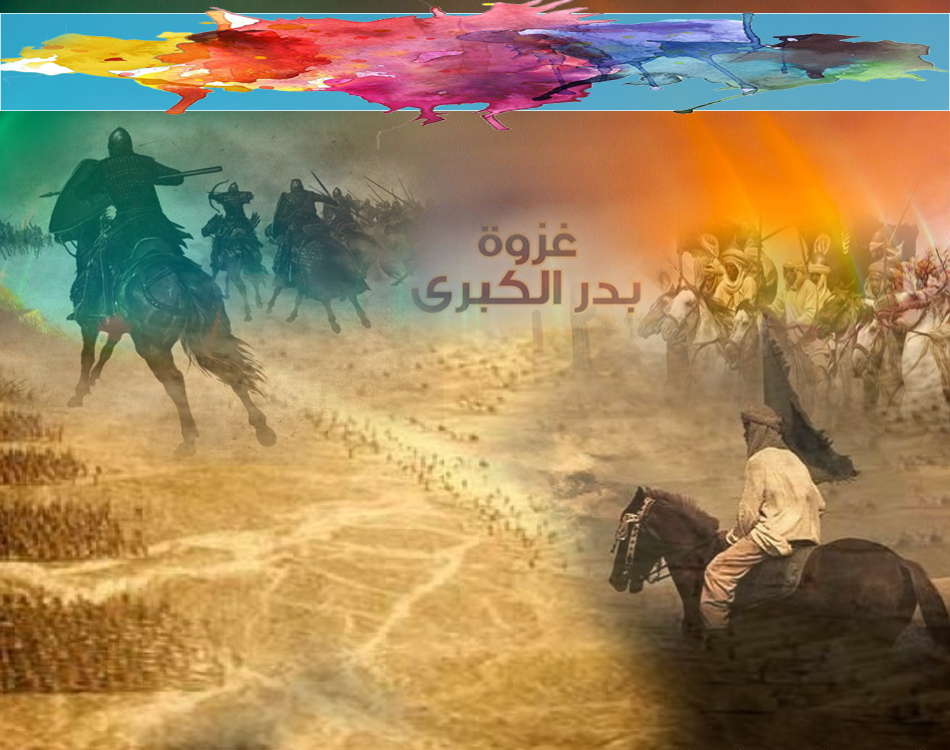 Rasulullah SAW dan Para Sahabat Bermesyuarat
Saling memberi cadangan dan pandangan
Al Hubbab bin al Munzir r.a
“Wahai Rasulullah, ini bukanlah tempat yang sesuai ,  bawalah tentera-tentera Islam beredar hingga sampai ke kawasan mata air yang paling hampir dengan kaum Quraisy lalu kita singgah di situ dan kita musnahkan telaga-telaga yang ada di belakangnya. Kemudian kita bina satu kolam yang kita penuhkan dengan air. Nanti kita akan memerangi mereka dalam keadaan kita dapat minum dan mereka tidak dapat minum”.
Para sahabat memberi ikrar taat setia dalam menghadapi tentera pimpinan Abu Jahal
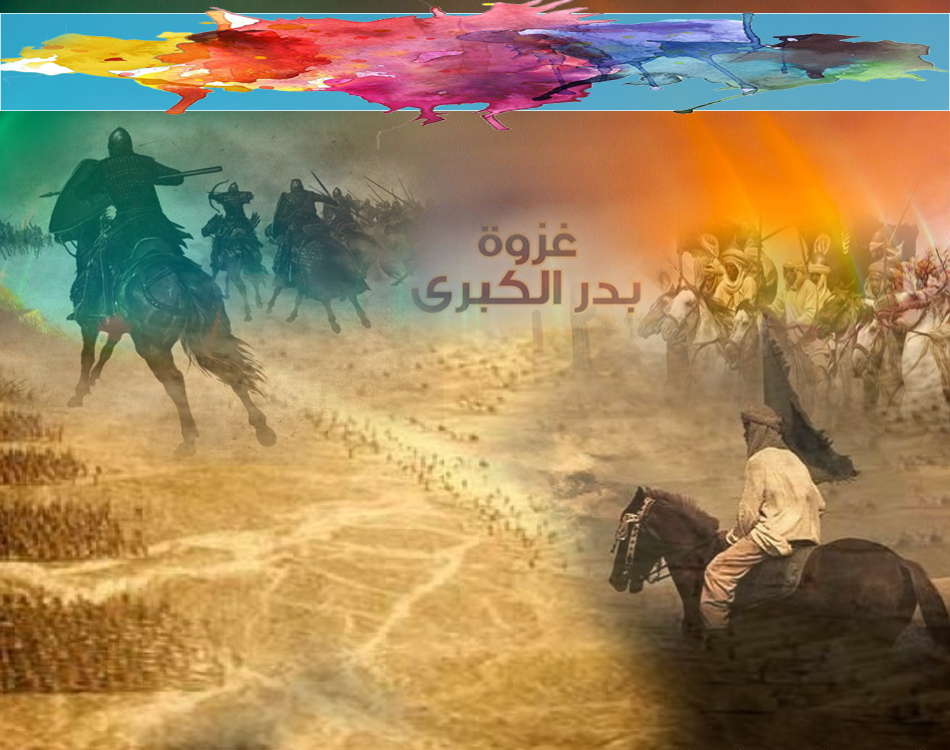 Peristiwa 17 Ramadhan
Rasulullah SAW mengatur 
barisan tentera Islam
Berlaku pertempuran sengit
Rasulullah SAW Bermunajat kepada Allah
Allah Menghantar tentera malaikat untuk membantu tentera Islam.
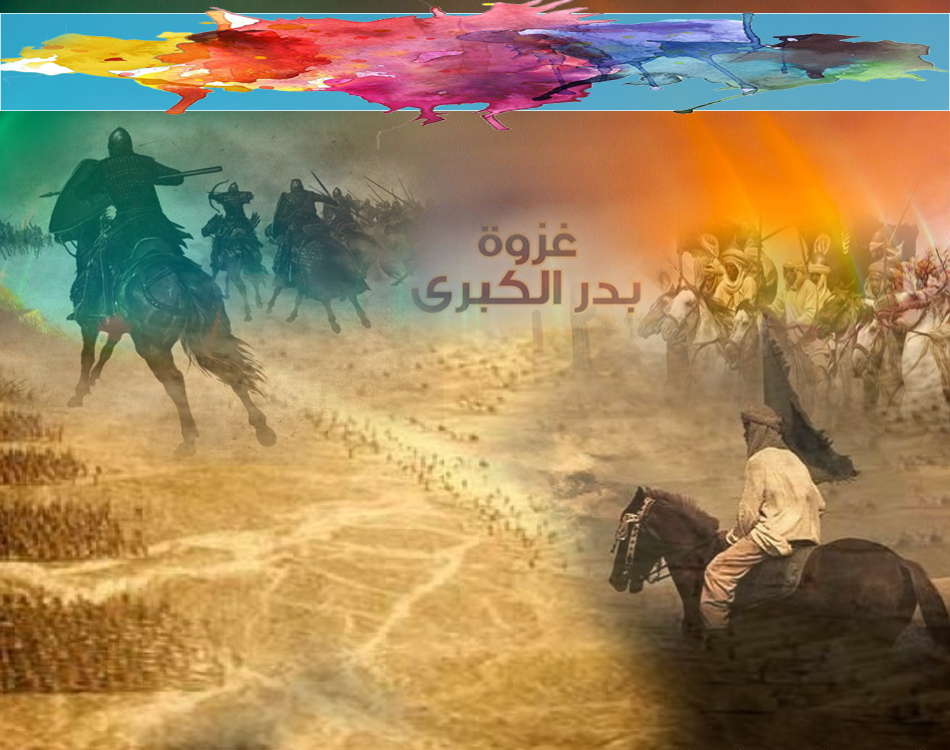 Firman Allah Taala                           Surah Al Anfal, Ayat 9:
إِذْ تَسْتَغِيثُونَ رَبَّكُمْ فَاسْتَجَابَ لَكُمْ أَنِّي مُمِدُّكُم بِأَلْفٍ مِّنَ الْمَلَائِكَةِ مُرْدِفِينَ.
“(ingatlah) ketika kamu memohon pertolongan kepada Tuhan kamu, lalu ia perkenankan permohonan kamu (dengan firmanNya): "Sesungguhnya Aku akan membantu kamu Dengan seribu (bala tentera) dari malaikat Yang datang berturut-turut”.
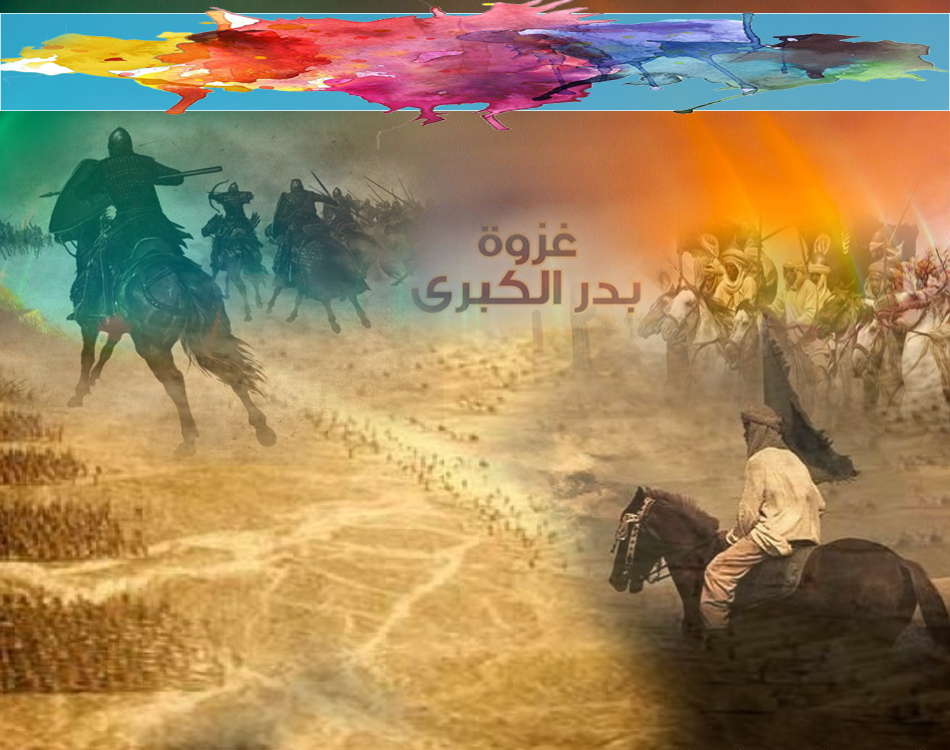 Kemenangan Kepada Tentera Islam
Terbunuhnya Abu Jahal
Pasukan Musyrikin mengalami kekalahan
- 70 pembesar musyrikin terbunuh
- 70 orang ditawan
- 14 orang tentera Islam gugur syahid
Beri semangat kita untuk menghayati dan mendokong syariat Islam
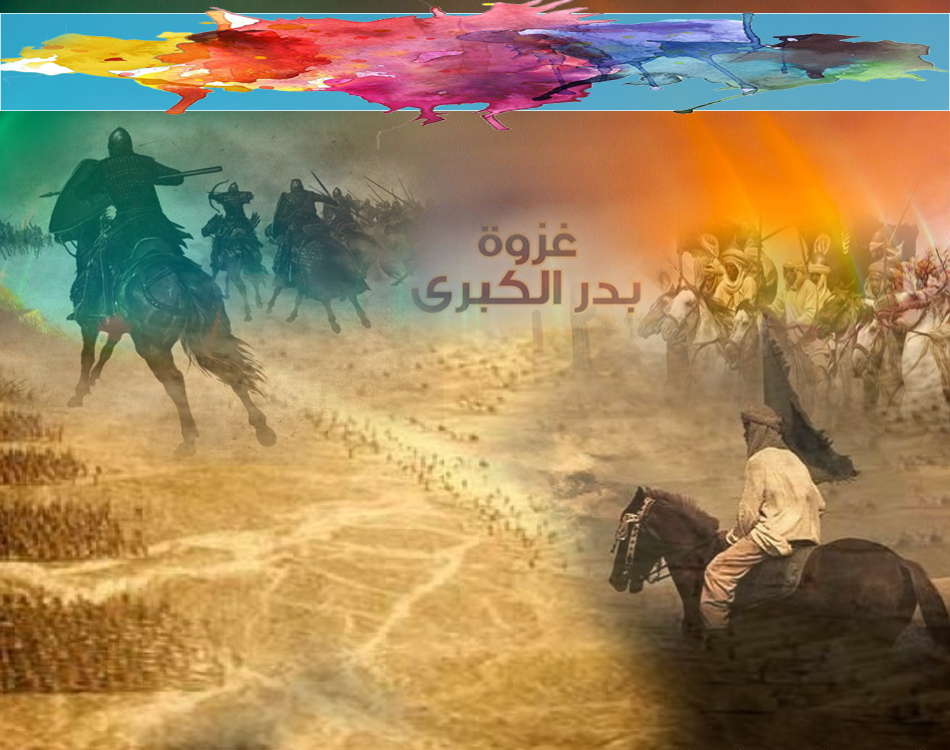 Pengajaran
Hendaklah bersikap terbuka dan menerima pandangan orang lain
1
2
Sentiasa berusaha dan bertawakkal
Sesuatu tindakan mestilah dengan perancangan dan strategi yang tersusun
3
4
Yakin kepada kekuasan Allah yang memberi pertolongan dan kemenangan
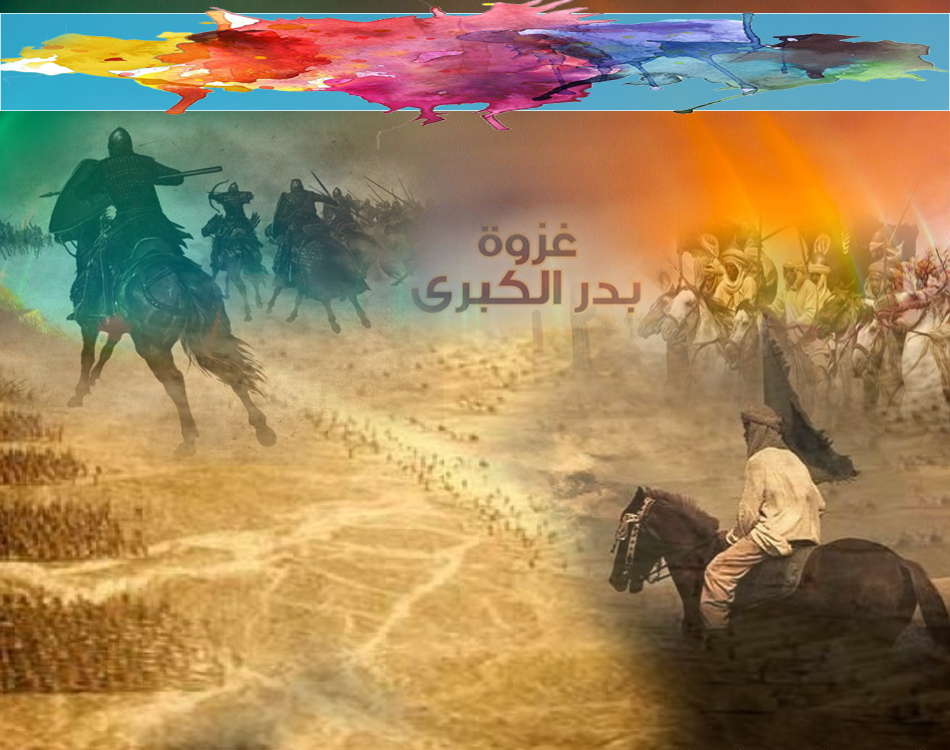 Firman Allah Taala                           Surah Al Anfal, Ayat 10:
وَمَا جَعَلَهُ اللَّهُ إِلَّا بُشْرَىٰ وَلِتَطْمَئِنَّ بِهِ قُلُوبُكُمْ ۚ وَمَا النَّصْرُ إِلَّا مِنْ عِندِ اللَّهِ ۚ إِنَّ اللَّهَ عَزِيزٌ حَكِيمٌ.
Dan Allah tidak menjadikan bantuan Malaikat itu melainkan sebagai berita gembira dan supaya hati kamu tenang dan tenteram dengannya dan kemenangan itu pula hanyalah dari sisi Allah. Sesungguhnya Allah Maha Kuala, lagi Maha Bijaksana.
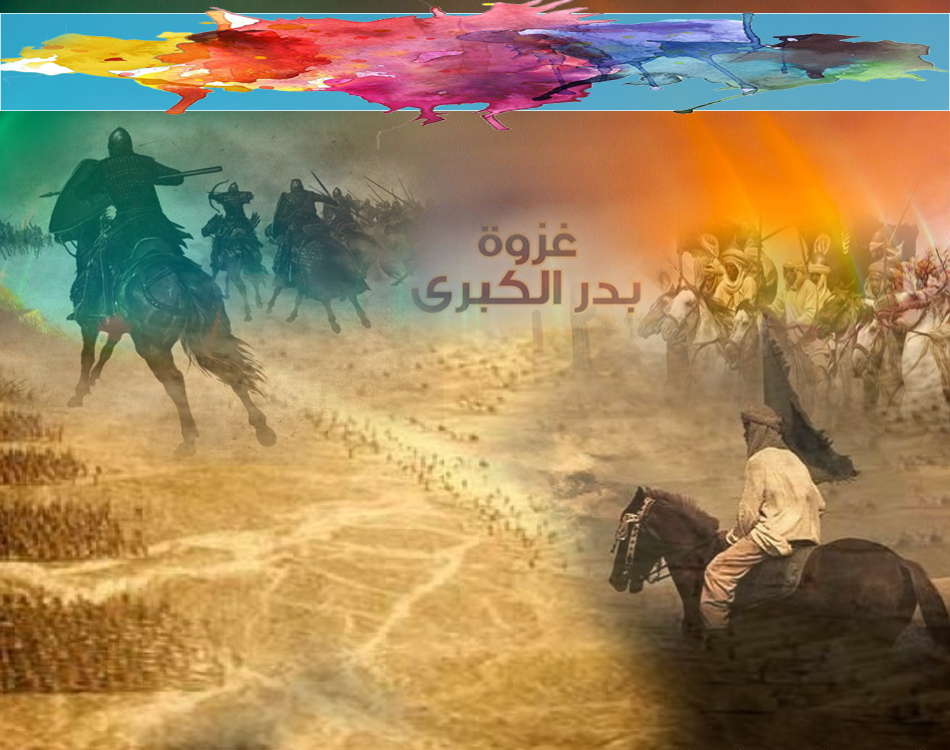 بَارَكَ اللهُ لِيْ وَلَكُمْ بِالْقُرْآنِ الْعَظِيْمِ، وَنَفَعَنِي وَإِيَّاكُمْ بِمَا فِيْهِ مِنَ الأيَاتِ وَالذِّكْرِ الْحَكِيْمِ وَتَقَبَّلَ مِنِّي وَمِنْكُمْ تِلاوَتَهُ إِنَّهُ هُوَ السَّمِيعُ الْعَلِيْمُ. أَقُوْلُ قَوْلِيْ هَذَا وَأَسْتَغْفِرُ اللهَ الْعَظِيْمَ لِيْ وَلَكُمْ وَلِسَائِرِ الْمُسْلِمِيْنَ وَالْمُسْلِمَاتِ وَالْمُؤْمِنِيْنَ وَالْمُؤْمِنَاتِ الأَحْيَاءِ مِنْهُمْ وَالأَمْوَاتِ، فَاسْتَغْفِرُوْهُ، إِنَّهُ هُوَ الْغَفُوْرُ الرَّحِيْمُ.
Doa Antara Dua Khutbah
Aamiin Ya Rabbal Aalamin..
Tuhan Yang Memperkenankan Doa Orang-orang Yang Taat, Berilah Taufik Kepada Kami 
Di Dalam Mentaatimu, Ampunilah Kepada 
Mereka Yang 
Memohon Keampunan.
Aamiin
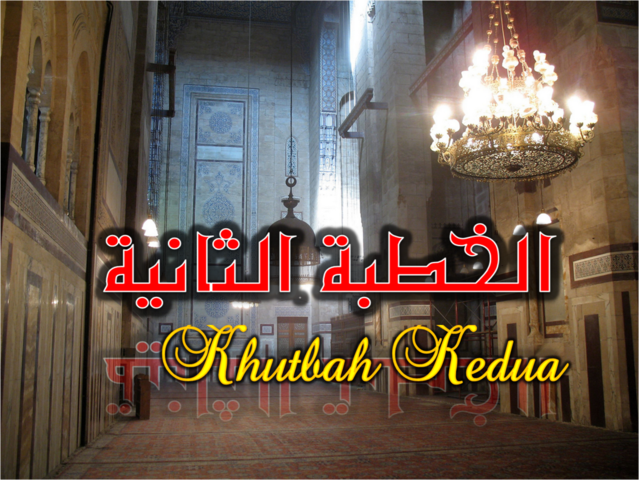 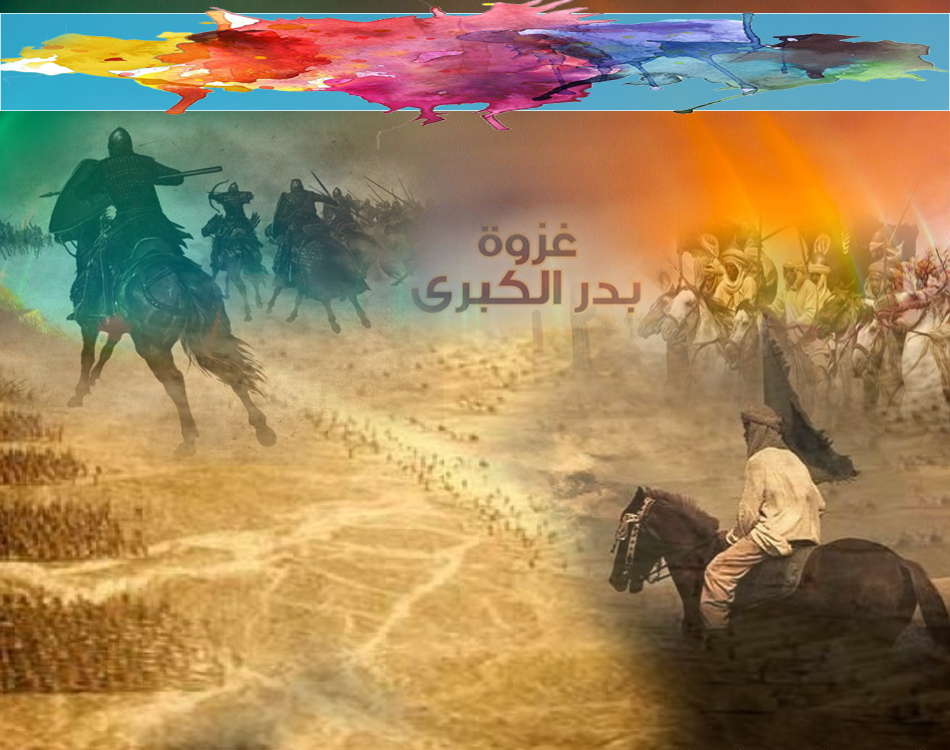 Pujian Kepada Allah S.W.T.
الْحَمْدُ لِلَّهِ
Segala puji-pujian hanya 
bagi Allah S.W.T.
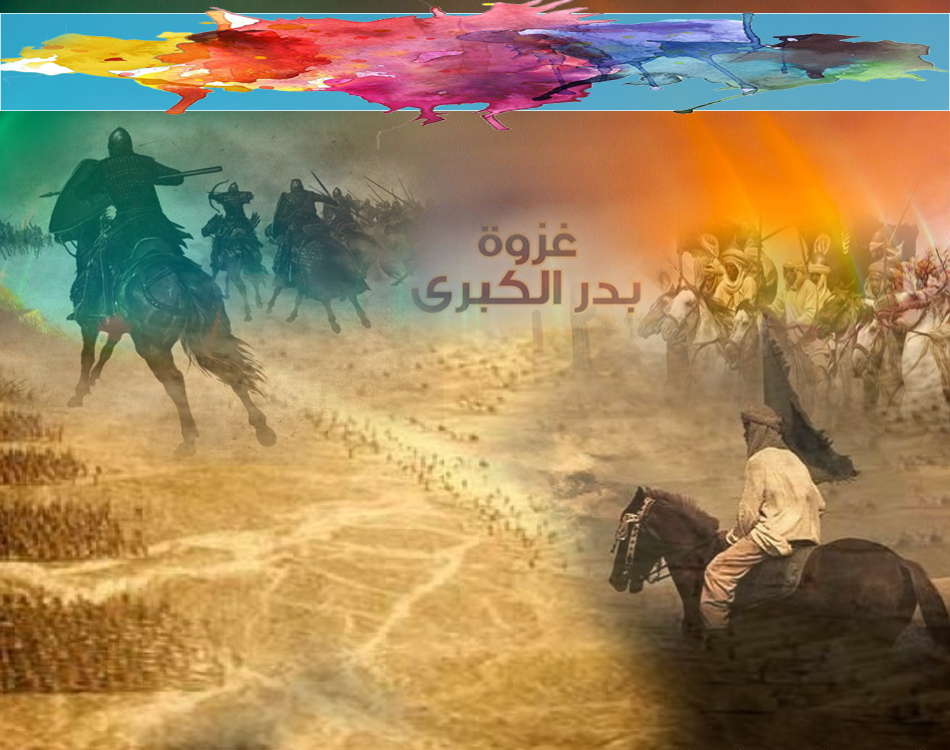 Syahadah
وَأَشْهَدُ أَن لآ إِلَهَ إِلاَّ اللهُ وَحْدَهُ لاَ شَرِيْكَ لَهُ، وَأَشْهَدُ أَنَّ مُحَمَّدًا عَبْدُهُ وَرَسُوْلُهُ.
Dan aku bersaksi  bahawa sesungguhnya tiada tuhan melainkan Allah yang Maha Esa, dan juga aku bersaksi bahawa nabi Muhammad S.A.W adalah hambaNya dan rasulNya.
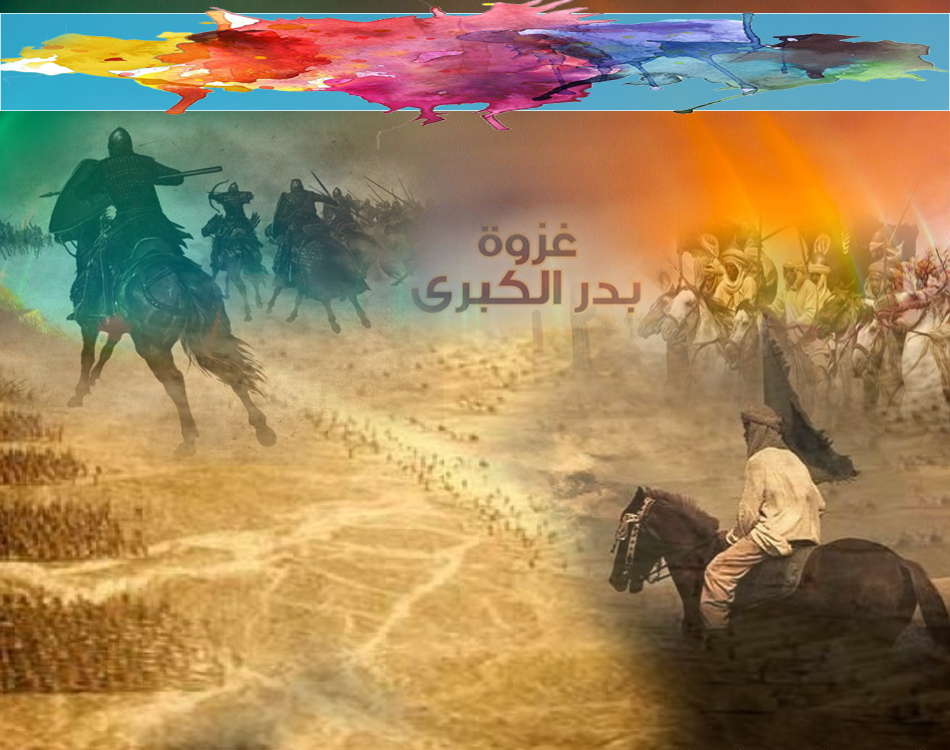 Selawat Ke Atas 
Nabi Muhammad S.A.W
اللَّهُمَّ صَلِّ وَسَلِّمْ عَلَى هَذَا النَّبِيَّ الْكَرِيْمِ سَيِّدِنَا مُحَمَّدٍ وَعَلَى آلِهِ وَصَحْبِهِ وَمَنْ تَبِعَهُمْ بِإِحْسَانٍ ِإلَى يَوْمِ الدِّيْنِ.
Ya Allah, Cucurilah rahmat dan sejahtera ke atas penghulu kami, Nabi Muhammad S.A.W dan ke atas keluarganya serta para sahabatnya. Dan orang-orang yang mengikutnya dengan kebaikan hingga ke hari kemudian.
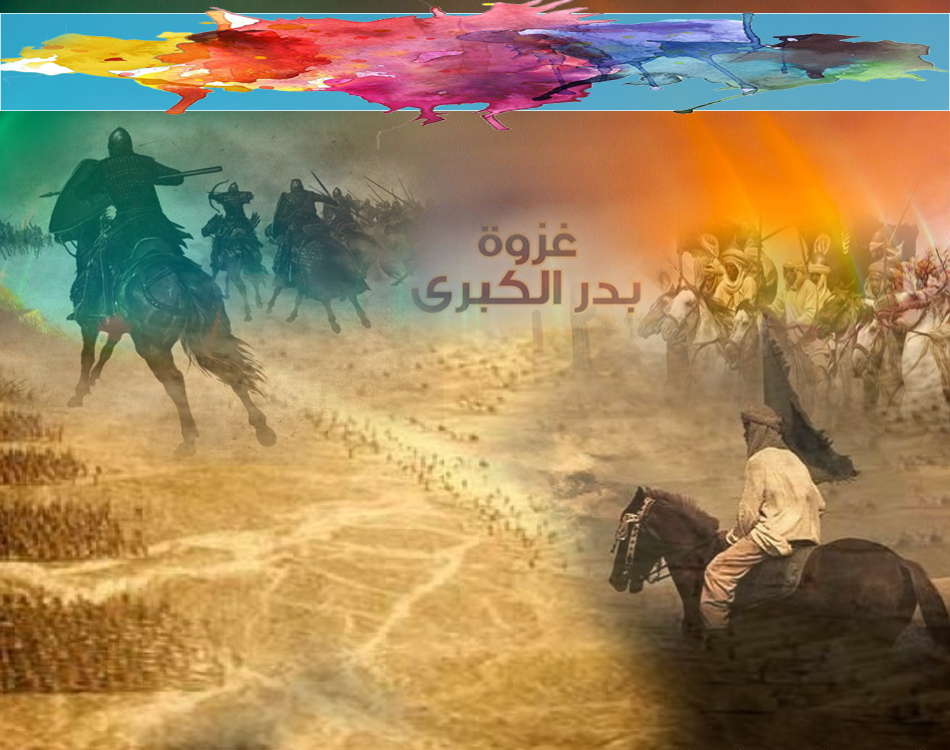 Pesanan Taqwa
إِتَّقُوْا اللهَ وَكُوْنُوْا مَعَ الصَّادِقِيْنَ.
Bertakwalah kepada Allah dan bersabarlah dengan orang yang benar.
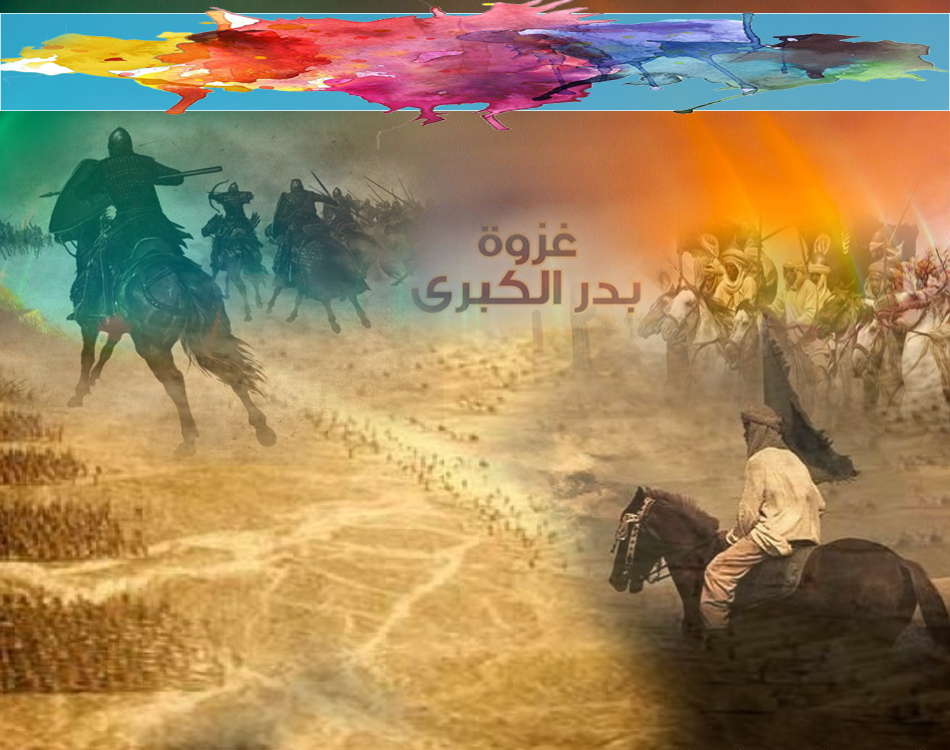 Firman Allah Taala Dalam 
Surah Ali Imran, Ayat : 102
يَا أَيُّهَا الَّذِينَ آمَنُواْ اتَّقُواْ اللهَ حَقَّ تُقَاتِهِ وَلاَ تَمُوتُنَّ 
إِلاَّ وَأَنتُم مُّسْلِمُونَ
“Wahai orang- orang yang beriman! Bertaqwalah kamu kepada Allah dengan sebenar- benarnya, dan janganlah kamu mati melainkan dalam keadaan kamu menjadi orang-orang Islam”.
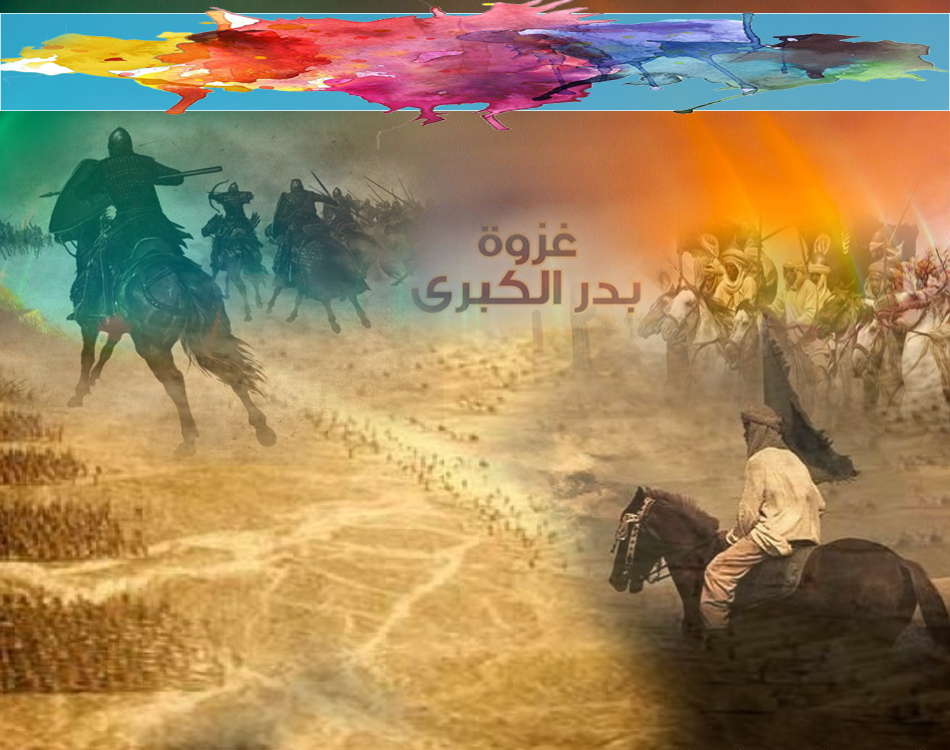 Perbanyakkan doa
Kita sentiasa berhajat kepada Allah Taala
Doa adalah senjata bagi orang-orang beriman
Allah Taala mengasihi orang yang        sentiasa berdoa
Perbanyakkan Selawat dan Salam
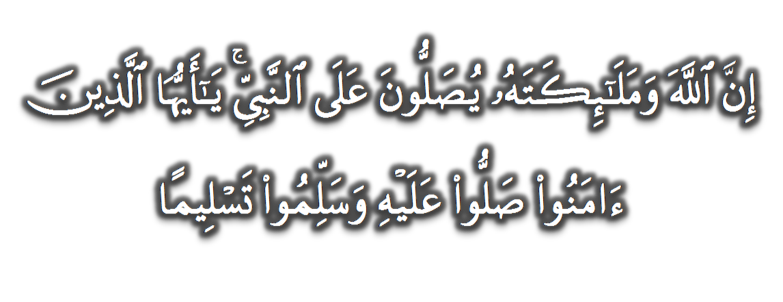 (Surah Al-Ahzab : Ayat 56)
“Sesungguhnya Allah Taala Dan Para MalaikatNya Sentiasa Berselawat Ke Atas Nabi (Muhammad).
Wahai Orang-orang Beriman! Berselawatlah Kamu 
Ke Atasnya Serta Ucapkanlah Salam Sejahtera Dengan Penghormatan Ke Atasnya Dengan Sepenuhnya”.
Selawat
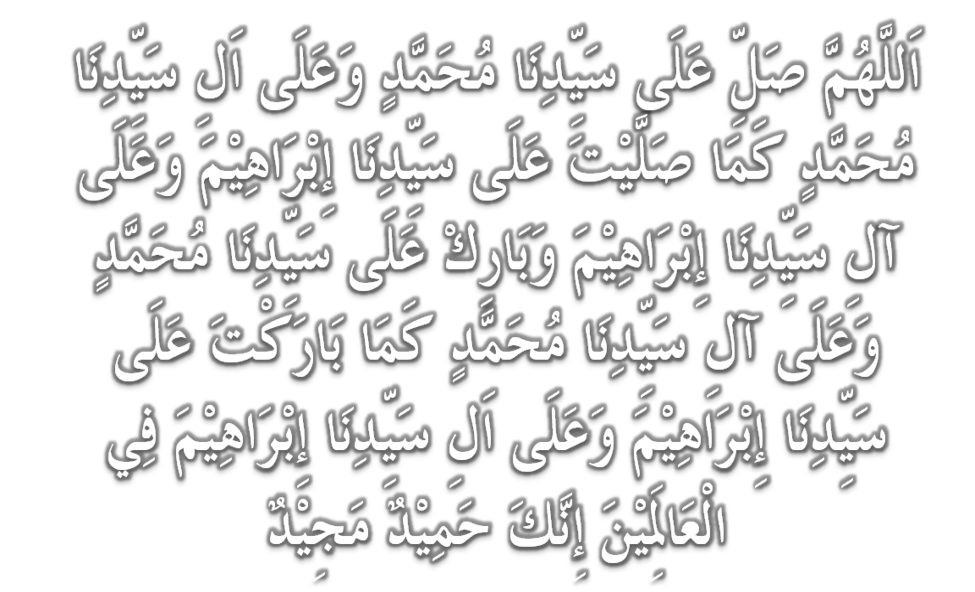 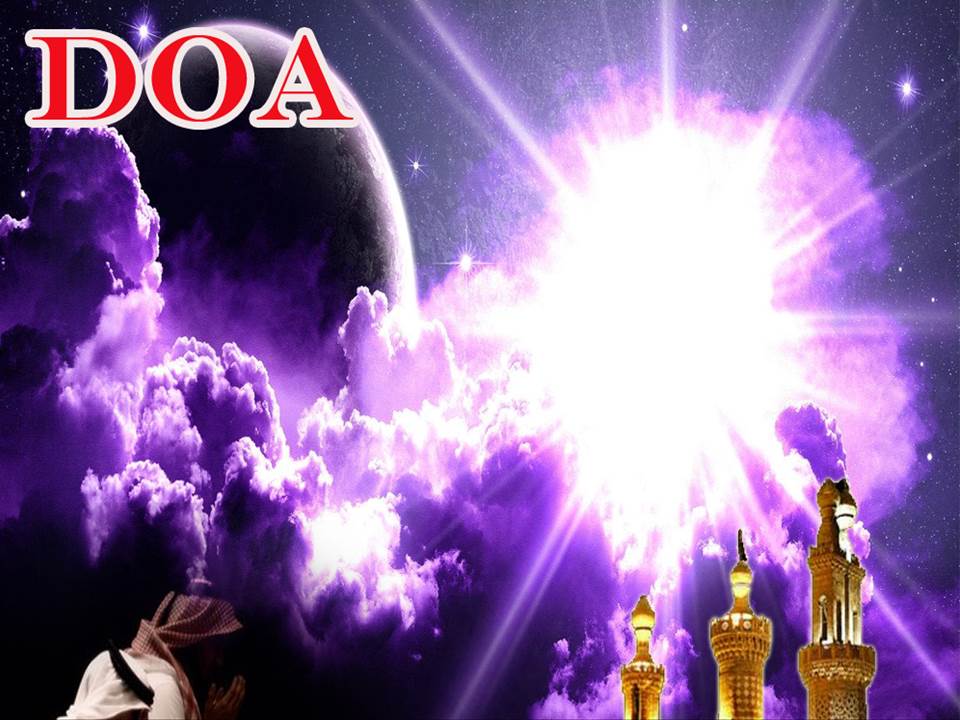 وَارْضَ اللَّهُمَّ عَنِ الْخُلَفَاءِ الرَّاشِدِيْنَ الْمَهْدِيِّيْنَ، سَادَتِنَا أَبِيْ بَكْرٍ وَعُمَرَ وَعُثْمَانَ وَعَلِيّ، وَعَنْ بَقِيَّةِ الصَّحَابَةِ أَجْمَعِيْنَ، وَعَنِ التَّابِعيْنَ وَتَابِعِى التَّابِعِيْنَ بِإِحْسَانٍ إِلَى يَوْمِ الدِّيْن.
Dan berilah keredhaan ke atas Khalifah ar-rasyidin, Abu Bakar, Omar, Uthman dan Ali, dan seluruh sahabat-sahabatnya serta pengikut- pengikut Baginda hingga hari pembalasan.
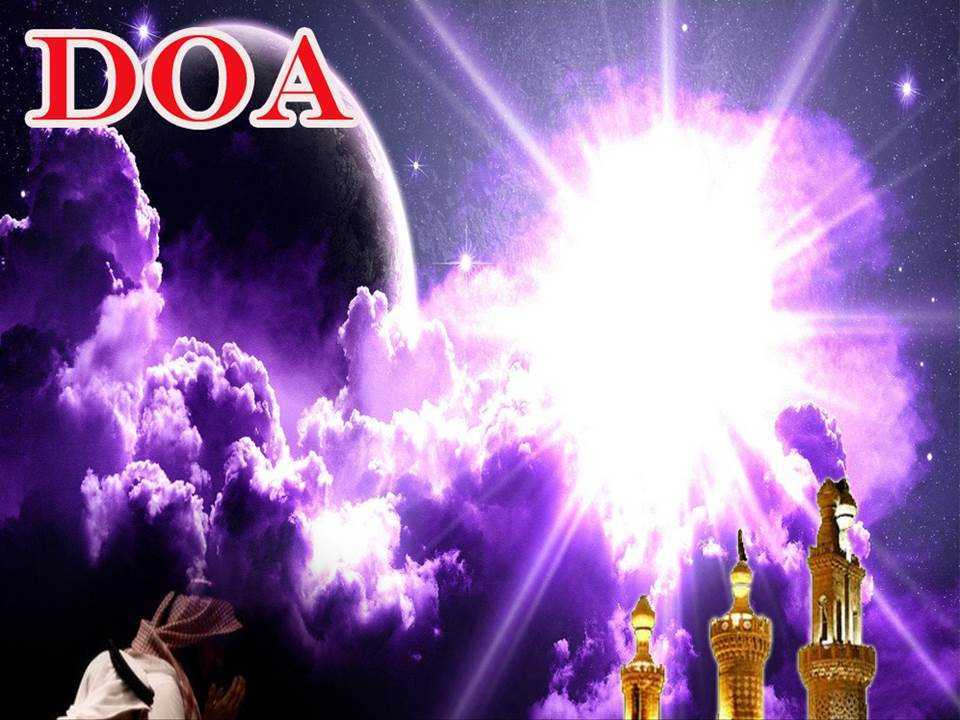 اللَّهُمَّ اغْفِرْ لِلْمُؤْمِنِيْنَ وَالْمُؤْمِنَاتِ، وَالمُسْلِمِيْنَ وَالْمُسْلِمَاتِ الأَحْيَاءِ مِنْهُمْ وَالأَمْوَات، 
إِنَّكَ سَمِيْعٌ قَرِيْبٌ مُجِيْبُ الدَّعَوَات.
Ya Allah, Ampunkanlah Dosa Golongan Mu’minin Dan Mu’minaat, Muslimin Dan Muslimat, samada yang  masih hidup atau yang telah mati. Sesungguhnya Engkau Maha Mendengar dan Maha Memakbulkan segala permintaan.
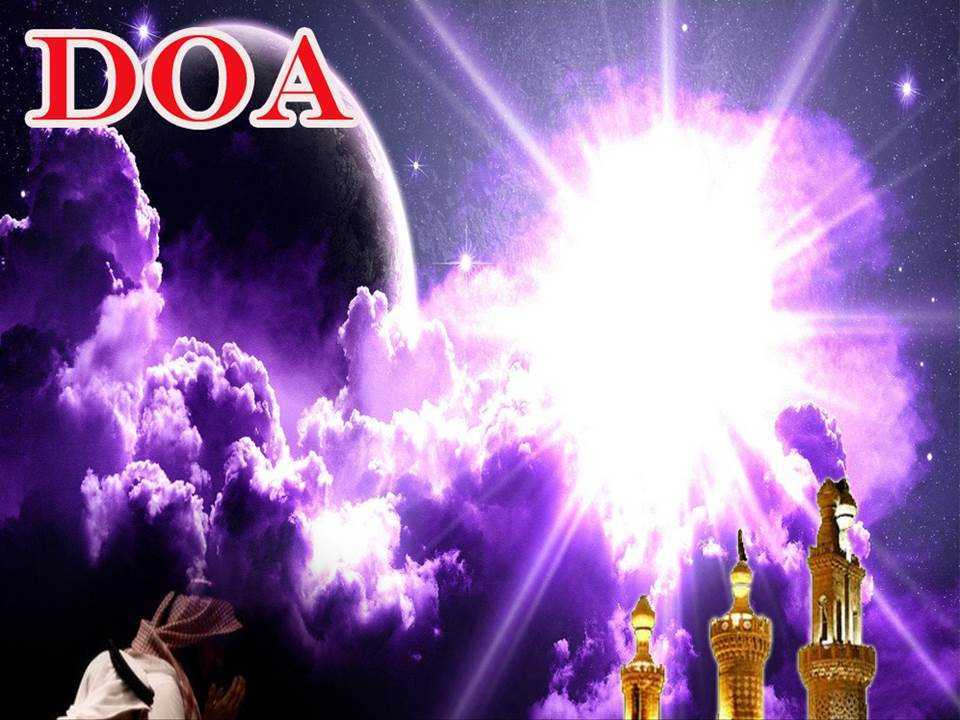 اللَّهُمَّ أَلِّفْ بَيْنَ قُلُوْبِنَا، وَأَصْلِحْ ذَاتَ بَيْنِنَا، وَاجْعَلْنَا مِنَ الرَّاشِدِيْن. اللَّهُمَّ أَحْسِنْ عَاقِبَتَنَا فِى الأُمُوْرِ كُلِّهَا، وَأَجِرْنَا مِنْ خِزْيِ الدُّنْيَا وَعَذَابِ الأَخِرَة، يَا رَبَّ الْعَالَمِيْن.
Ya Allah, lembutkanlah hati-hati kami.. perbaikilah hubungan antara kami. Dan jadilah kami golongan yang mendapat bimbingan daripadaMu. 
Ya Allah.. Perelokkan kesudahan kami dalam segala hal semuanya, dan lindungilah kami daripada kehinaan di dunia dan di akhirat. 
Wahai Tuhan sekalian alam..
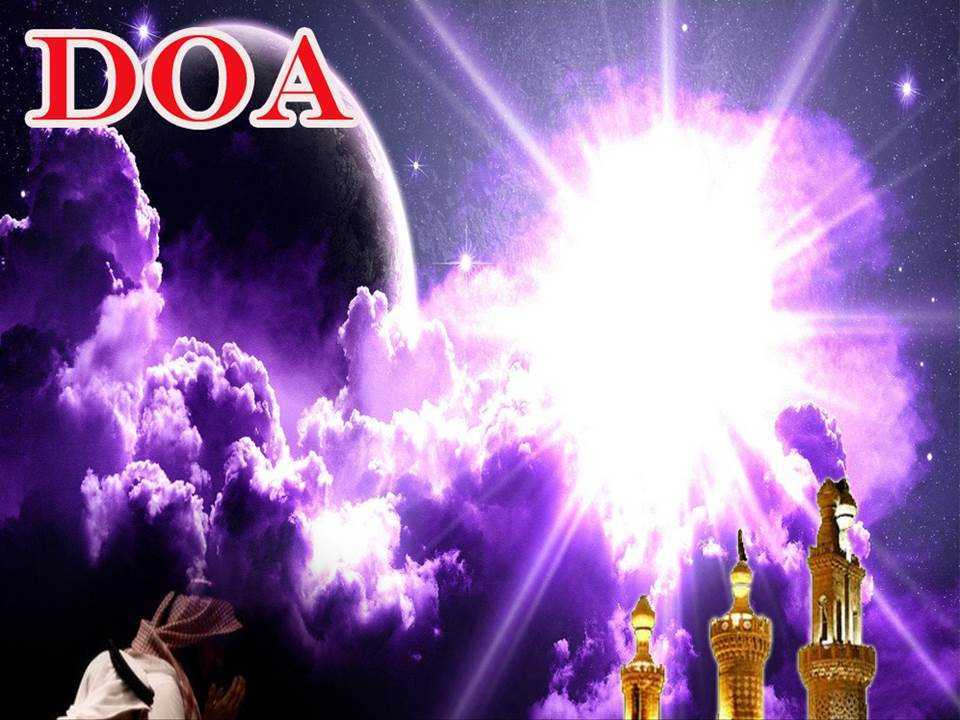 اللَّهُمَّ أَعِزَّ الْإِسْلَامَ وَالْمُسْلِمِيْنَ، وَأَذِلَّ الشِّرْكَ وَالْمُشْرِكِيْنَ، وَدَمِّرْ أَعْدَاءَكَ أَعْدَاءَ الدِّيْن وَانْصُرْ عِبَادَكَ الْمُؤْمِنِيْن.
Ya Allah! Daulatkan Islam dan muliakan orang Islam dan hinakanlah kesyirikan dan orang Musyrik, dan hancurkanlah musuh-musuh Islam dan berilah kemenangan kepada hamba-Mu.
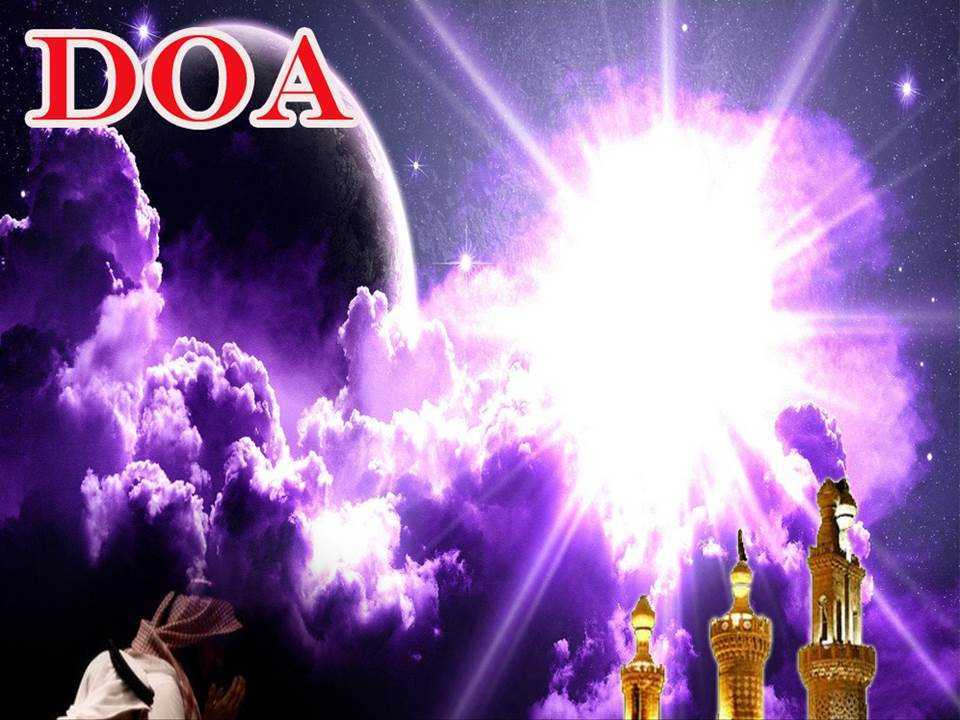 اللَّهُمَّ أَصْلِحْ لَنَا دِيْنَنَا الَّذِيْ هُوَ عِصْمَةُ أَمْرِنَا، وَأَصْلِحْ لَنَا دُنْيَانَا الَّتِيْ فِيْهَا مَعَاشُنَا، وَأَصْلِحْ لَنَا أَخِرَتَنَا الَّتِيْ فِيْهَا مَعَادُنَا، وَاجْعَلِ الْحَيَاةَ زِيَادَةً لَنَا فِيْ كُلِّ خَيْرٍ، وَاجْعَلِ الْمَوْتَ رَاحَةً لَنَا مِنْ كُلِّ شَرٍّ.
Ya Allah! Perbaikilah bagi kami agama kami kerana ia penjaga urusan kami, perbaikilah bagi kami dunia kami kerana didalamnya tempat kehidupan kami, perbaikilah bagi kami akhirat kami kerana ia tempat kembali kami, jadikanlah kehidupan sebagai kebaikan bagi kami dan jadikanlah kematian sebagai kerehatan kami daripada segala kejahatan.
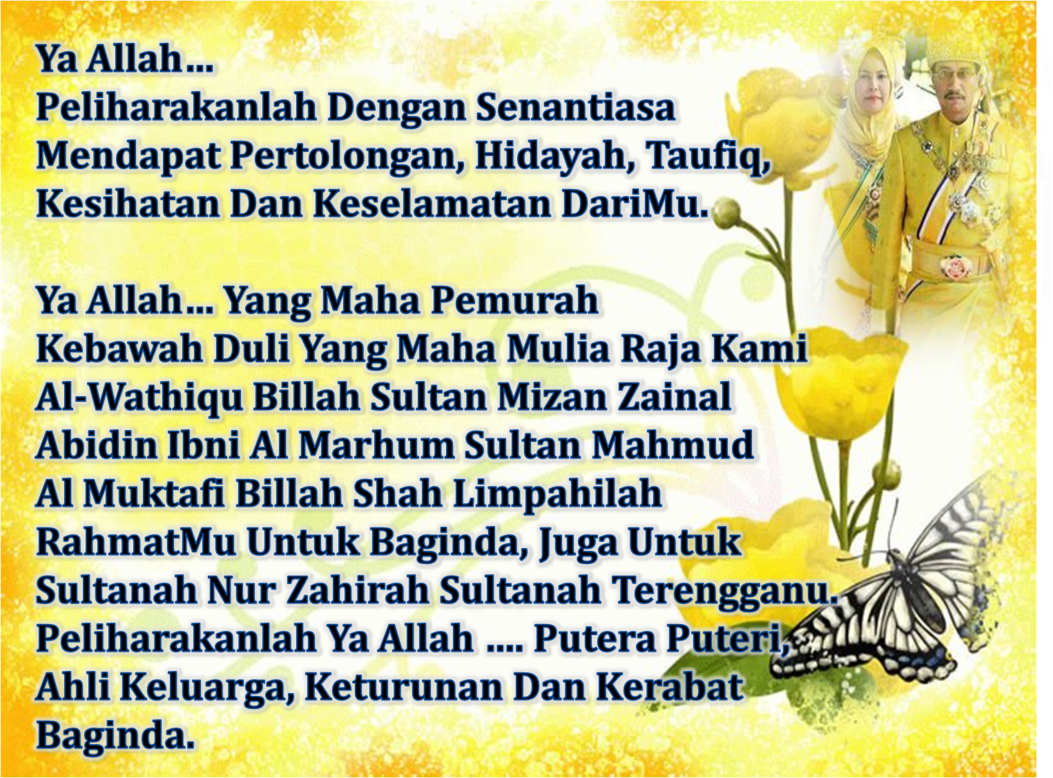 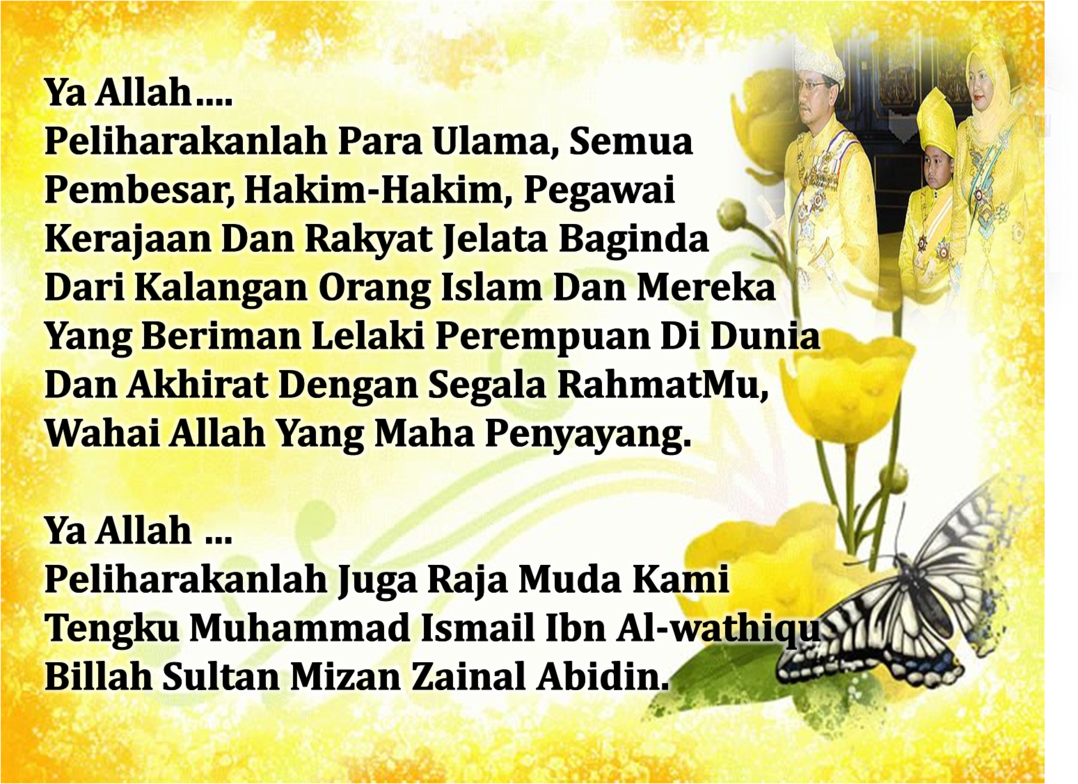 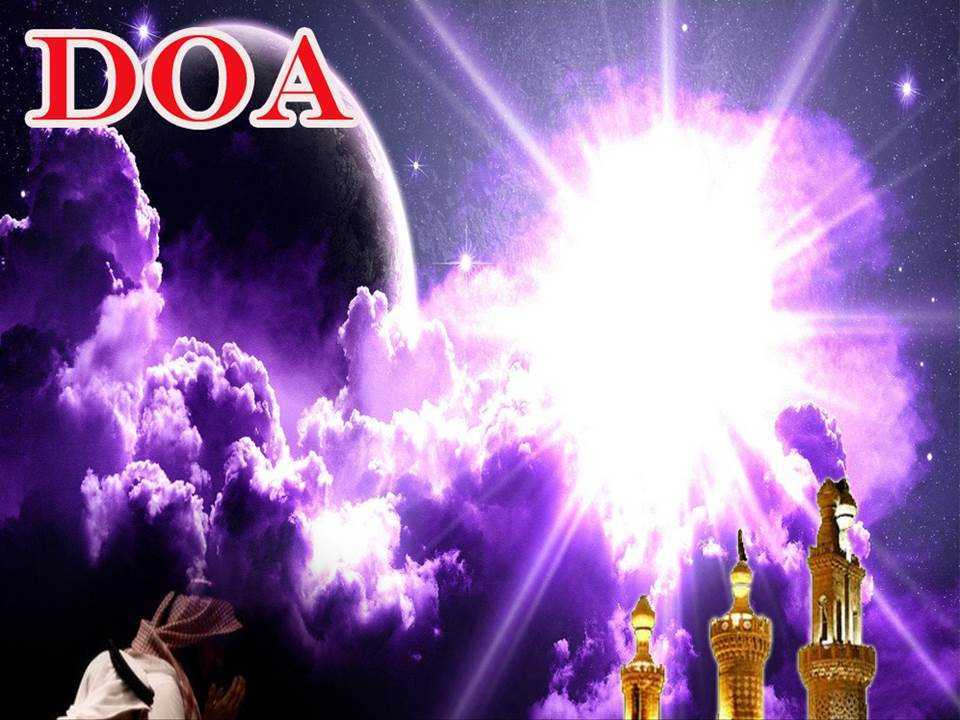 رَبَّنَا ظَلَمْنَا أَنْفُسَنَا وَإِنْ لَمْ تَغْفِرْ لَنَا وَتَرْحَمْنَا لَنَكُوْنَنَّ مِنَ الْخَاسِرِيْنَ. 
لآ إِلَهَ إِلاَّ أَنْتَ سُبْحَانَكَ إِنَّا كُنَّا مِنْ الظَّالِمِيْنَ. رَبَّنَا آتِنَا فِي الدُّنْيَا حَسَنَةً وَفِي الآخِرَةِ حَسَنَةً  وَقِنَا عَذَابَ النَّارِ. وَصَلَّى اللهُ عَلىَ سَيِّدِنَا مُحَمَّدٍ وَعَلىَ آلِهِ وَصَحْبِهِ وَسَلَّمْ. وَالْحَمْدُ للهِ رَبِّ الْعَالَمِيْنَ.
Ya Allah …
Kami Telah Menzalimi Diri Kami Sendiri 
Dan Sekiranya Engkau Tidak Mengampunkan Kami Dan Merahmati Kami Nescaya Kami Akan Menjadi Orang Yang Rugi.
Tiada Tuhan Melainkan Engkau Maha Suci Engkau Sesungguhnya Kami Di Kalangan  Orang-orang 
Yang Menzalimi Diri.
Ya Allah… 
Kurniakanlah Kepada Kami Kebaikan Di Dunia Dan Kebaikan Di Akhirat Serta Hindarilah Kami Dari Seksaan Neraka.
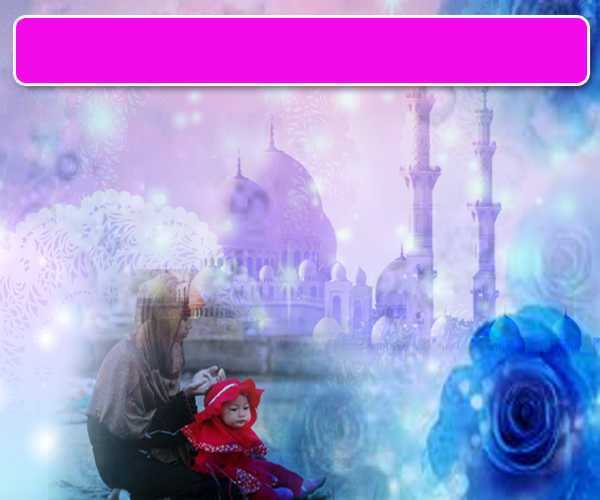 Wahai Hamba-hamba Allah….
Sesungguhnya ALLAH  menyuruh berlaku adil, dan berbuat kebaikan, serta memberi bantuan kepada kaum kerabat dan melarang daripada melakukan perbuatan-perbuatan keji dan mungkar serta kezaliman. Ia mengajar kamu (dengan suruhan dan larangannya  ini) supaya kamu mengambil peringatan mematuhinya.
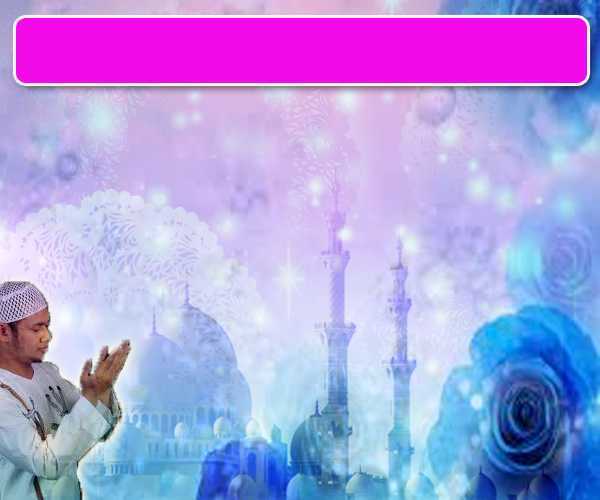 Maka Ingatlah Allah Yang Maha Agung
Nescaya Dia Akan Mengingatimu 
Dan Bersyukurlah Di Atas Nikmat-nikmatNya Nescaya Dia Akan Menambahkan Lagi Nikmat Itu Kepadamu, dan Pohonlah 
Dari Kelebihannya, Nescaya Akan Diberikannya  Kepadamu. Dan Sesungguhnya Mengingati Allah Itu Lebih Besar (Faedah Dan Kesannya) Dan (Ingatlah) Allah Mengetahui Apa  Yang Kamu Kerjakan.
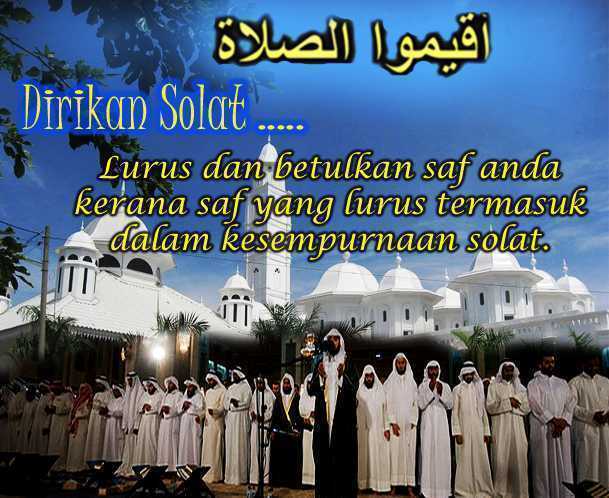 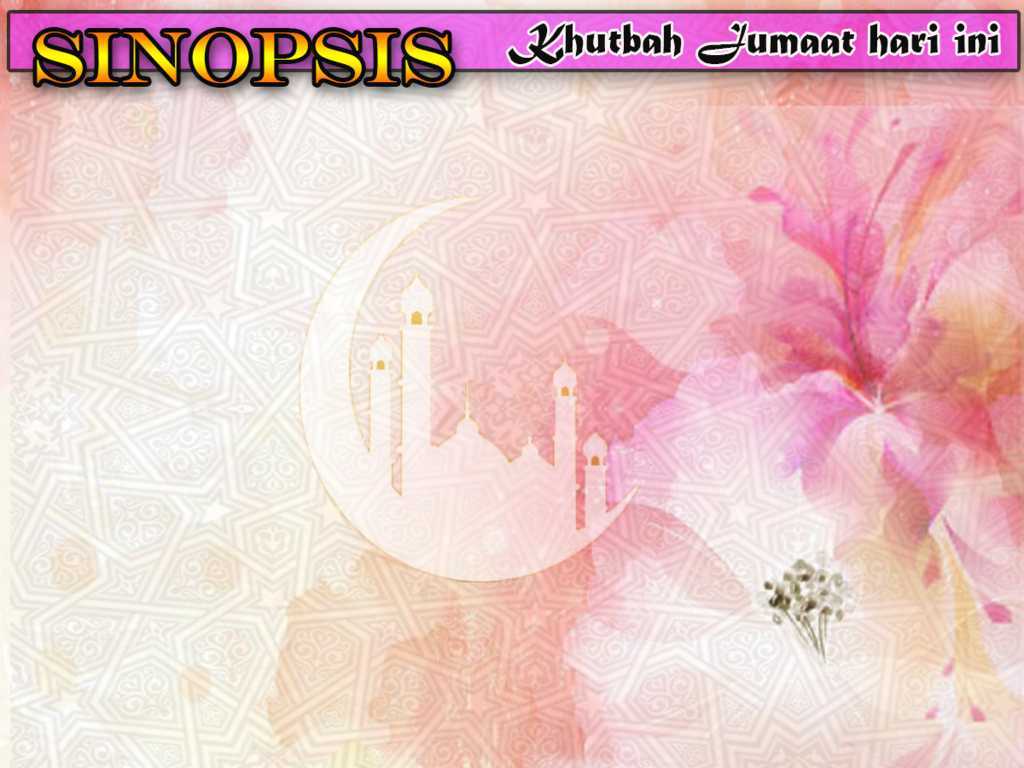 INTISARI KHUTBAH JUMAAT PADA 01/06/2018

TAJUK: RAMADHAN MENGINGATI BADAR AL KUBRA

PERANG BADAR YG BERLAKU PADA 17 RAMADHAN TAHUN KEDUA HIJRAH ADALAH MERCU TANDA KEMENANGAN KALIMATUT TAUHID DAN TITIK PENENTU JIHAD NABI MEGEMBANGKAN DAKWAH. PEPERANGAN INI SANGAT SENGIT HINGGA MENDORONG NABI BERMUNAJAT KEPADA ALLAH MEMOHON PERTOLONGAN.

KUFFAR QURAISY  MAHU MENJADIKAN PEPERANGAN BADAR SEBAGAI PUKULAN MAUT KEPADA KEMARAAN ISLAM. MEREKA DENGAN ANGKUH MENGERAH HAMPIR SERIBU ORANG TENTERA. SEDANGKAN NABI DALAM KEADAAN BERPUASA MENGATUR STARATEGI DAN BERMUSYAWARAH SERTA MENGUKUHKAN KEIMANAN DAN ROH JIHAD KIRA-KIRA 300 ORANG PEJUANG.

BERKAT PERPADUAN, KEUTUHAN IMAN DAN SEMANGAT JIHAD YANG TINGGI SERTA DENGAN IZIN ALLAH, KAUM KAFIR DAPAT DITEWASKAN DENGAN TERUK TERMASUKLAH TERBUNUHNYA ABU JAHAL.

MENGENANG PERANG BADAR DENGAN MENGAMBIL PENGAJARAN DAN IKTIBAR  SEPERTI BERIKUT:
	i.   USAHA, JIHAD DAN TAWAKKAL ADALAH RESEPI PENTING PERJUANGAN.
	ii.  MUSYAWARAH, PERANCANGAN DAN STRATEGI SANGAT PENTING DALAM 	 	      DALAM JIHAD.
	III. PENTINGNYA KEYAKINAN DAN MENCARI KEREDHAAN ALLAH DALAM 	 	      PERJUANGAN.